2012 Cross-Strait Meeting on Particle Physics and Cosmology
primordial fluctuations within tele-parallelism
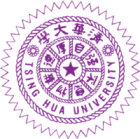 Yi-Peng Wu
Department of Physics, National Tsing Hua University
May 10th @ Chongquing
Collaborate with Prof. Chao-Qiang Geng
[Speaker Notes: Work with prof. CQG]
Out-line
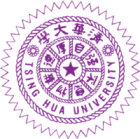 Introduction
teleparallel geometry
teleparallel description of General Relativity
higher-order teleparallel theory
Tele-parallel Theories for Inflation
the single field inflationary model
inflation driven by higher-order teleparallel theory
[Speaker Notes: Introduction & tele-para inflation]
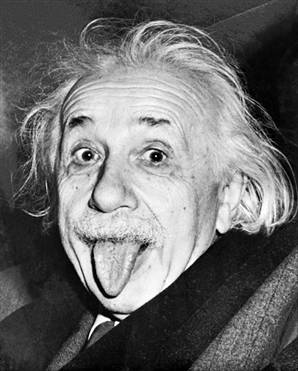 Tele-parallel geometry
The origin: an unified field theory for gravitation 		            and electromagnetism
Nowadays: theories for gravity; geometrized by  	             		  purely torsion
(1916)
gravity
(1928)
electromagnetism
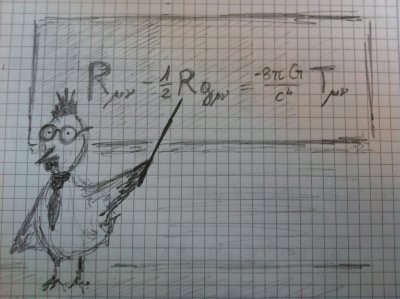 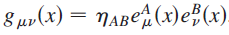 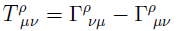 [Speaker Notes: Einstein proposed tetrad field (the local frame)]
Tele-parallel geometry
curvature
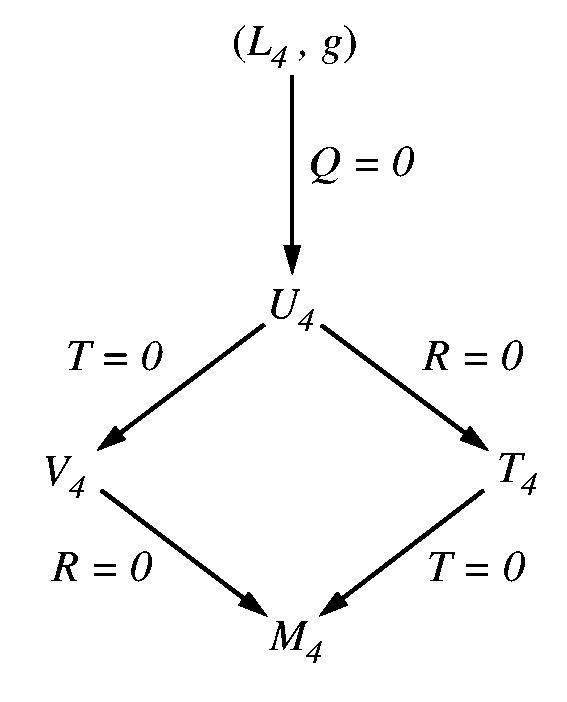 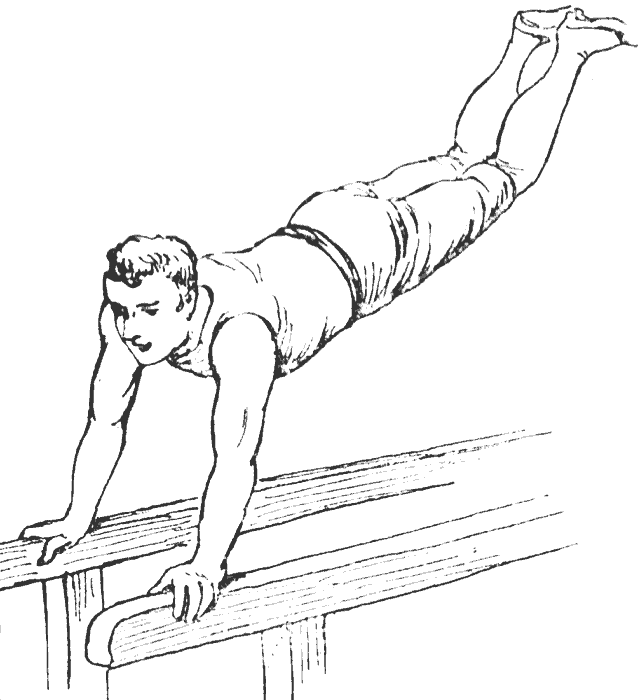 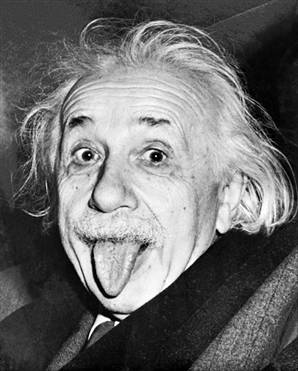 Riemann
Minkowski
[Speaker Notes: A man exercise on a parallel bar]
Tele-parallel description of GR
New General Relativity (Hayashi & Shirafuji 1979)

Teleparallel equivelance of General Relativity (Maluf 1993)
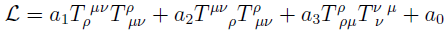 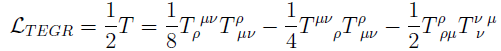 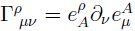 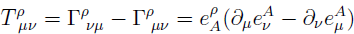 → first order Lagrangian; second order field equation
16 components
(Einstein equation)
[Speaker Notes: Not unification theory, but gravity instead]
Tele-parallel description of gr
The Lagrangian density of TEGR “T” differs from the Ricci scalar “R” only by a total divergence.
The field equation doesn’t determinate the entire dynamic field
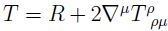 Local Lorentz symmetry
Local Lorentz transformations
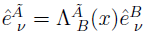 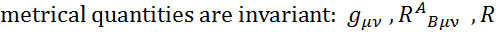 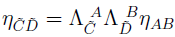 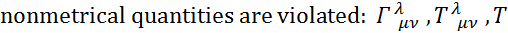 [Speaker Notes: T is Lorentz violating]
Higher-order teleparallel theory
An ad hoc generalization of TEGR inspired from f(R) theories
Local Lorentz symmetry is broken
extra degrees of freedom !!
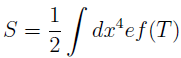 (Li, Sotiriou & Barrow 2011)
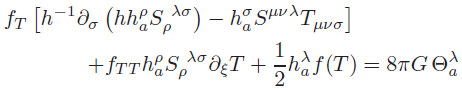 second order field equation
covariant representation
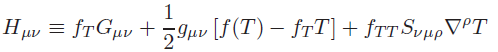 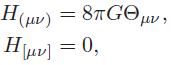 [Speaker Notes: Effective field theory]
2012 Cross-Strait Meeting on Particle Physics and Cosmology
Tele-parallel theories for inflation
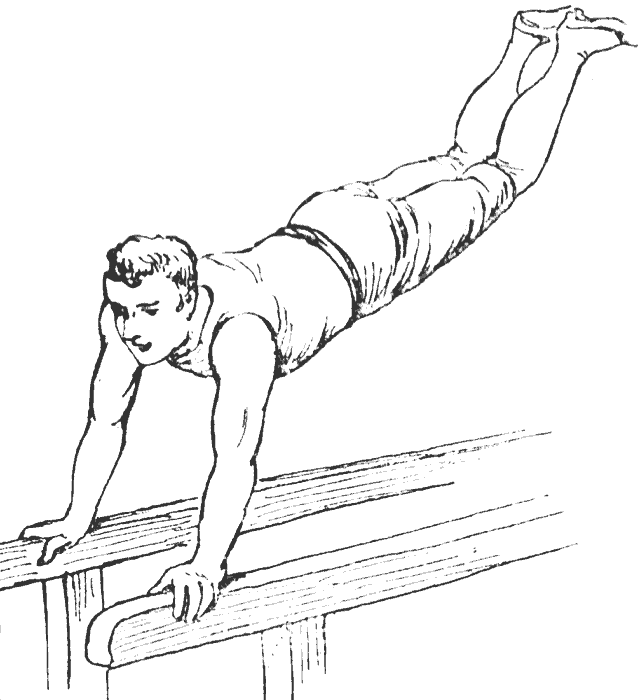 Tele-parallel theories for inflation
Models of inflation with observables in the framework of teleparallel geometry
Re-exam the “equivalence” of TEGR via the minimal coupling single field inflationary model
Can higher-order TEGR theories for inflation be available?
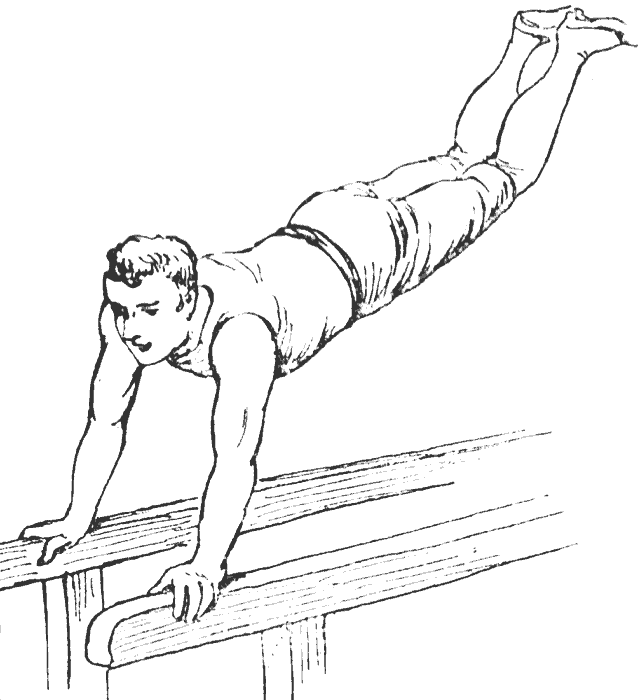 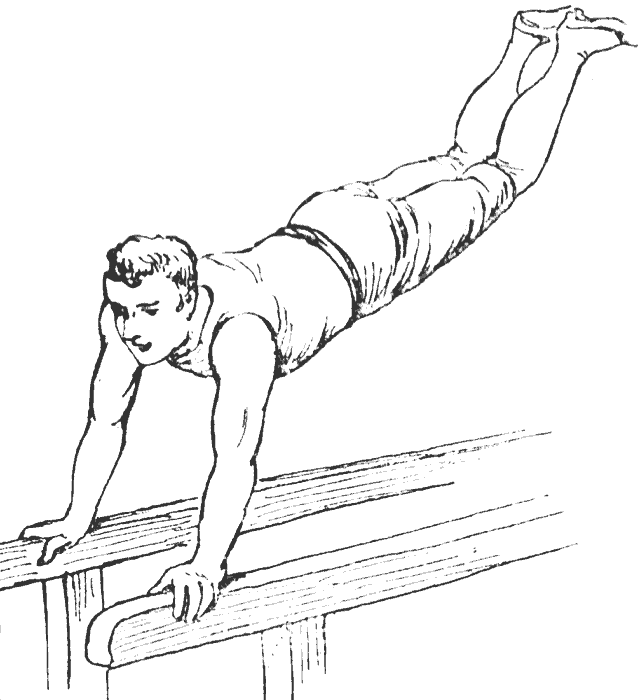 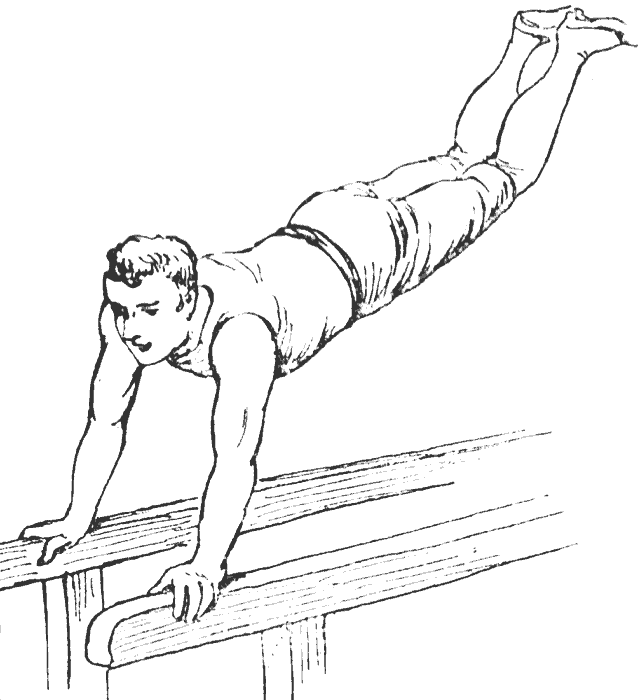 [Speaker Notes: Because TE”GR”, so we wish also to carry out the predictions]
Tele-parallel theories for inflation
Is the “equivalence” between single field inflationary models trivial ?



Classify the teleparallel geometry:
eA0 : (i) time-like (ii) space-like (iii) null
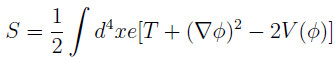 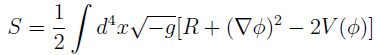 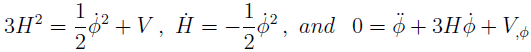 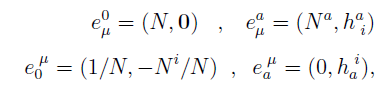 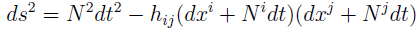 ADM formalism
[Speaker Notes: One Riemann correspond to a whole equivalence class of Tele
The vector in local tangent frame]
Tele-parallel theories for inflation
Teleparallel geometry with time-like eA0



Fix the time and spatial reparametrizations
3- curvature
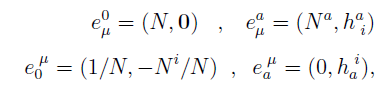 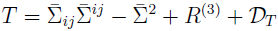 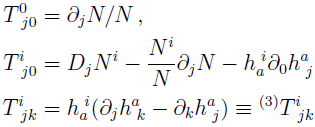 extrinsic curvature
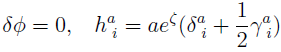 ζ and γ are first order quantities
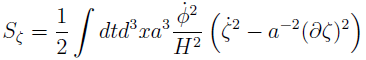 The results can be generalized to teleparallel geometry with space-like eA0
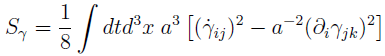 expected results!!
[Speaker Notes: The tensor perturbations has more dof then in the content of GR]
Tele-parallel theories for inflation
Driven inflation by modified teleparallel gravity opens up the study of f(T) theories 
Conformal transformation in f(T) theories:
(Ferraro & Fiorini 2007)
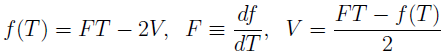 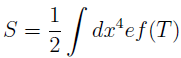 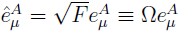 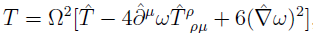 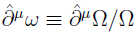 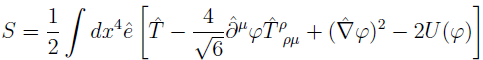 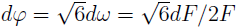 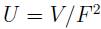 still non-minimally coupled
[Speaker Notes: The first model for inflation in T-gravity]
Tele-parallel theories for inflation
Before calculations….




(i) we need more assumptions to reduce the  	 	     	  degrees of freedom for the flat FRW choice
(ii) the unitary field gauge δφ = 0 ?
(iii) the equivalence between conformal frames?
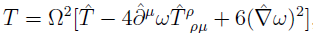 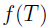 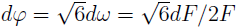 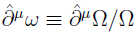 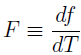 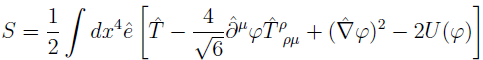 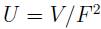 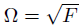 They are all Lorentz violated!!!
(Faraoni & Nadeau 2007)
Tele-parallel theories for inflation
Linear perturbations concerning the same degrees of freedom as in GR
(Chen et. al.  2011)
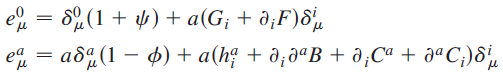 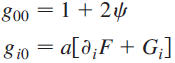 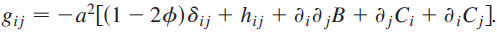 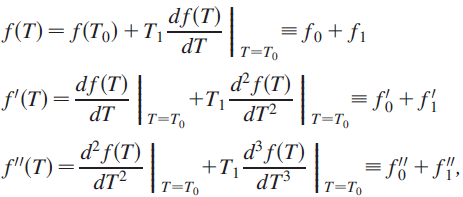 Tele-parallel theories for inflation
If the gravitational field is protected by gauge invariance (at least in the energy scale before horizon crossing) :
Extra dofs induced by Lorentz violation are supressed
The previous parametrization is applied
A single-field theory with second-order field equations:
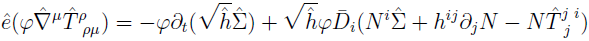 (Kobayashi, Yamaguchi & Yokoyama 2011)
quadratic actions
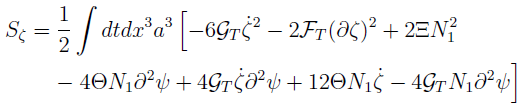 background eqs.
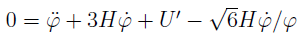 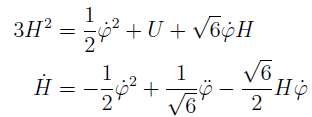 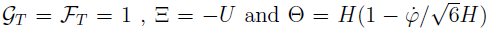 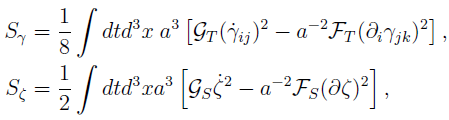 tensor perturbations unchanged
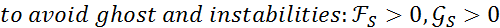 [Speaker Notes: No new dof induced by the non-minimal coupling
At this stage, no matter about the origin of the gravity, just the time dependent parameters]
summary
The single field inflationary model for TEGR, indistinguishable from the standard inflation results, can be realized in the certain classes of teleparallel geometry.
It is possible to carry out observables from higher-order TEGR inflation if the gravitational field is characterized by local gauge invariance.
Thank you !